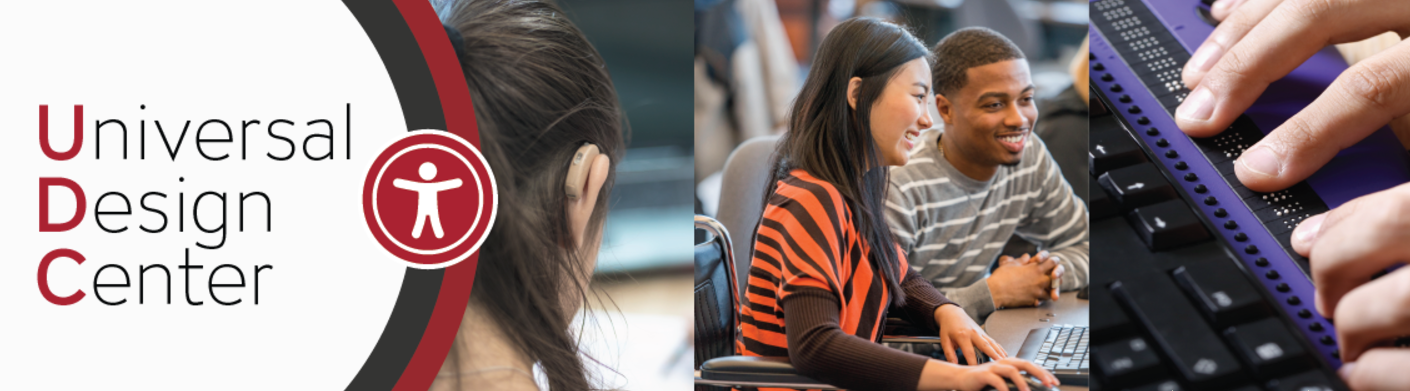 Web accessibility for large organizations: narrowing the focus
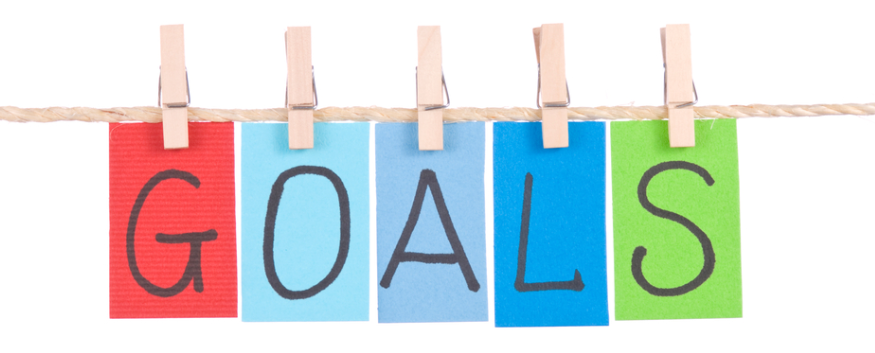 Goals
Help content producers make effective, iterative improvements to the accessibility of their websites.
[Speaker Notes: What are your goals?]
First ...
What do we want?
How do we get it?
DATA
Any automated web accessibility testing tool.
[Speaker Notes: We have Drupal and Compliance Sheriff, and we’re adding SiteImprove soon.
What does your campus use?]
The process
Quarterly reports via our automated web accessibility testing tool
Distributed to representative from each college, department or division
[Speaker Notes: Anyone else have this, or similar?]
The problem
Web content producers 
Have many responsibilities
Less familiar with HTML, other technical details
Report format was technical (and long)
[Speaker Notes: Introduced WCMS in 2013, allowing many more staff to produce web content.  Accessibility reports still in old format.
What are some objections from or barriers for your staff?]
The opportunity
The Accessible Technology Initiative team at the Chancellor’s Office asked each CSU to run a scan:
Starting at our home page;
Going two levels deep;
Up to 2,000 pages.
[Speaker Notes: Our existing site-wide scan was too big.  Important for documentation, but unwieldy for analysis.]
The data
With a more focused data set, patterns emerged.
Quality of alternative text
Embedded content: external forms, feeds, videos, etc.
Forms
Color contrast
Accessibility of content hosted outside of the web content management system (WCMS)
[Speaker Notes: What are some likely patterns at your organization?]
The plan
Fix issues within the web content management system (WCMS)
Upgrade representatives to a dashboard format for their reports
Give them one topic per quarter to be their primary focus
Fix the WCMS
Partnered with Information Technology to fix:
Color contrast issues within the templates
Minor issues within the common style sheets (CSS)
Minor issues within the common navigation
Ongoing effort
[Speaker Notes: Different tools, different options to hide.  We chose to fix.
Does your organization have any system-wide/system-level accessibility issues? 
Do those show up in reports you share with content producers?]
Dashboards
In support of new dashboard report format:
Communications (mostly email)
Instructions
Training
Handouts, attachments, supplemental resources
Additional tools
Reminders
Quarterly topic
Gave representatives one issue to prioritize for the quarter,
still encouraging them to address the issues in the older, longer report.
Emphasized high-impact improvements, 
while better supporting the staff tasked with them.
Q1 (January)
Q2 (April)
Q3 (July)
Q4 (October)
First topic: broken links
Easy to find in the dashboard report
Easy to fix through the WCMS
Common, easily-understood issue
Built on prior communications, campus efforts
And it worked!
Broken links were our top issue in February 2017.
Not even in the top 10 by April.
Temporarily
Broken links were back by June 2017.
Our first lesson
Our approach to fixing issues must be iterative.
[Speaker Notes: Why?
Creating and adding web content is a continuous process.
Incorporating accessibility must be too.]
What next? Alt text
Alternate text for images was a top issue
Having given them some focus, we asked our content producers to go farther:
Quality of alternate text
Real fixes require their insight
[Speaker Notes: By asking staff to focus on one aspect of a complex topic, we can support them in performing some manual review in addition to accessing their automated reports.  For example, increasing the quality of alternate images descriptions requires a human touch.]
Summer break: Forms
Forms are a top issue, but ...
Forms created within the WCMS were almost all compliant.
Worked directly with representatives who had forms outside the WCMS.
[Speaker Notes: First year, the topic was any administrative content outside the WCMS.]
Even farther: Documents
With the Section 508 refresh going into effect in January 2018,
In the fourth quarter of 2017, our focus was documents available through university websites.
Our second lesson
What do we need?
What happened?
DATA
No dashboard report for document accessibility.
No clarity for web content producers.
Difficult to track, follow up.
Iterative schedule
Q4 (October)
Documents and videos

Started in advance of Section 508 refresh.
Q1 (January)
Varies


New year, new topic!
Q2 (April)
Alternative text

Spring cleaning
Q3 (July)
Forms


Affects a smaller group of staff.
More topics
2019: Embedded content
The work on the WCMS has paid off, but content producers are increasingly adding content from external sources.
Allows for extra focus on videos.
2020: Documents and videos continued
Additional tool with document and video data?
2018: Color contrast
IT had fixed the WCMS-level issues, so we asked content producers to go in and fix site-specific ones.
Feedback
Staff love it
Data supports its effectiveness:
In the topics we can measure, mostly consistent drops in the months following each topic
[Speaker Notes: Any guesses as to where we don’t see a decrease? (videos/iframes)
How do you think this would go over at your organization?]
Our third lesson
Faculty are not staff
This approach is unlikely to work with our rollout of Ally, currently in progress
Next steps
Big focus on documents (and videos) currently
New, complementary tool to provide data on documents and videos
Ongoing fixes to the WCMS
Adjustments:
Timing
List of representatives
List of sub-sites
Custom checks – new focus on WCAG 2.0 AA (Section 508)
[Speaker Notes: Suggestions?]
Questions?
Thank you
Kate Tipton
Program Manager
Universal Design Center
kathryn.sharron@csun.edu
818-677-3065
California State University, Northridge